Pretvorbe energije, 3.dio
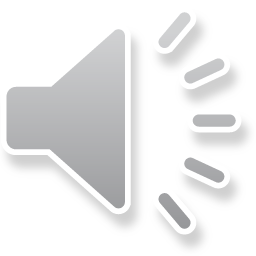 Zadatak 1. Uteg mase 10 kg podignut je s poda na stol visine 0,8 m. Kolika je gravitacijska potencijalna energija utega na stolu u odnosu na pod?
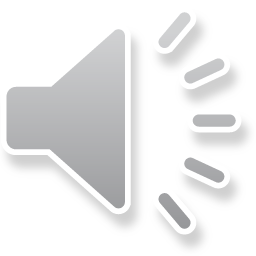 Zadatak 2. Na koju visinu se podigne tijelo mase 40kg ako mu se gravitacijska potencijalna energija promijeni za 8kJ?
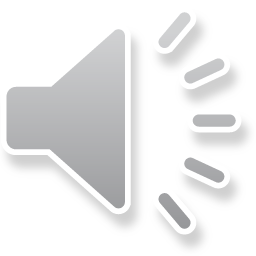 Zadatak 3. Kolika je masa tijela koje padne s visine od 8 m  ako mu se pritom promijeni gravitacijska energija za 5kJ?
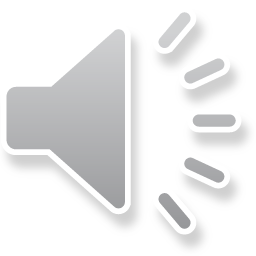 Zadatak 4. Kolika je kinetička energija lopte trenutak prije udarca o tlo ako je njena masa 30 dag, a pala je s visine od 1,5 m?
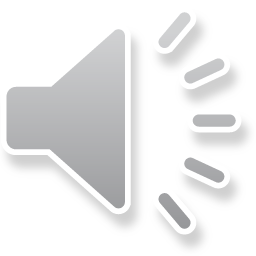 Zadatak 5. Dječak mase 50 kg počne se gibati na sanjkama iz točke A u točku C. Trenje se može zanemariti. (a) Odredite gravitacijsku potencijalnu i kinetičku energiju za položaje A, B i C.(b) Prikaži te položaje sanjki s dječakom stupčastim dijagramom energija.
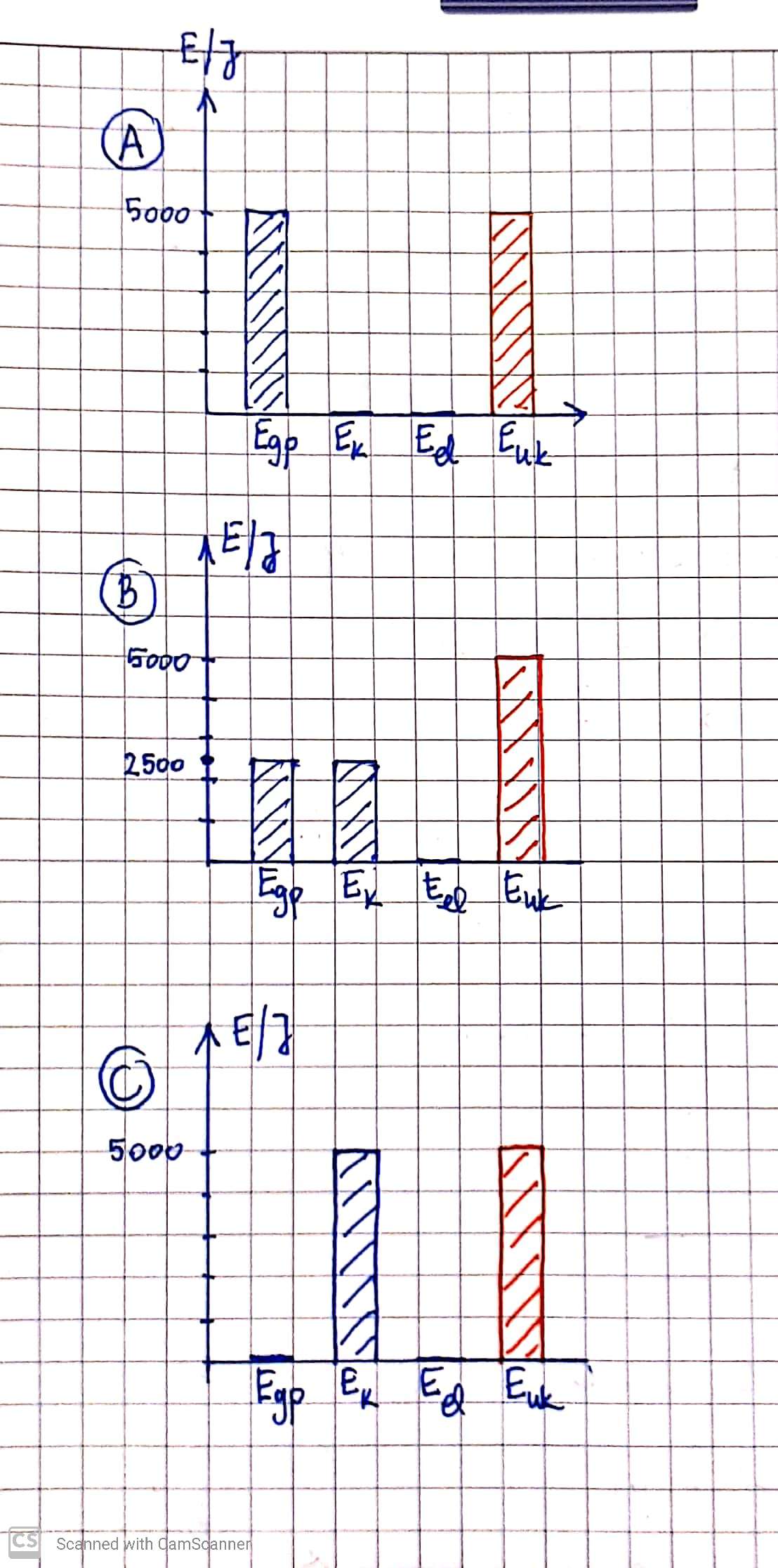 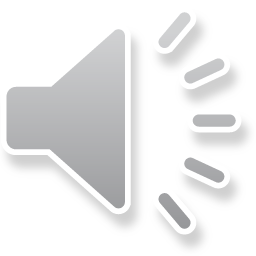 Zadatak 5. Dječak mase 50 kg počne se gibati na sanjkama iz točke A u točku C. Trenje se može zanemariti. (a) Odredite gravitacijsku potencijalnu i kinetičku energiju za položaje A, B i C.(b) Prikaži te položaje sanjki s dječakom stupčastim dijagramom energija.
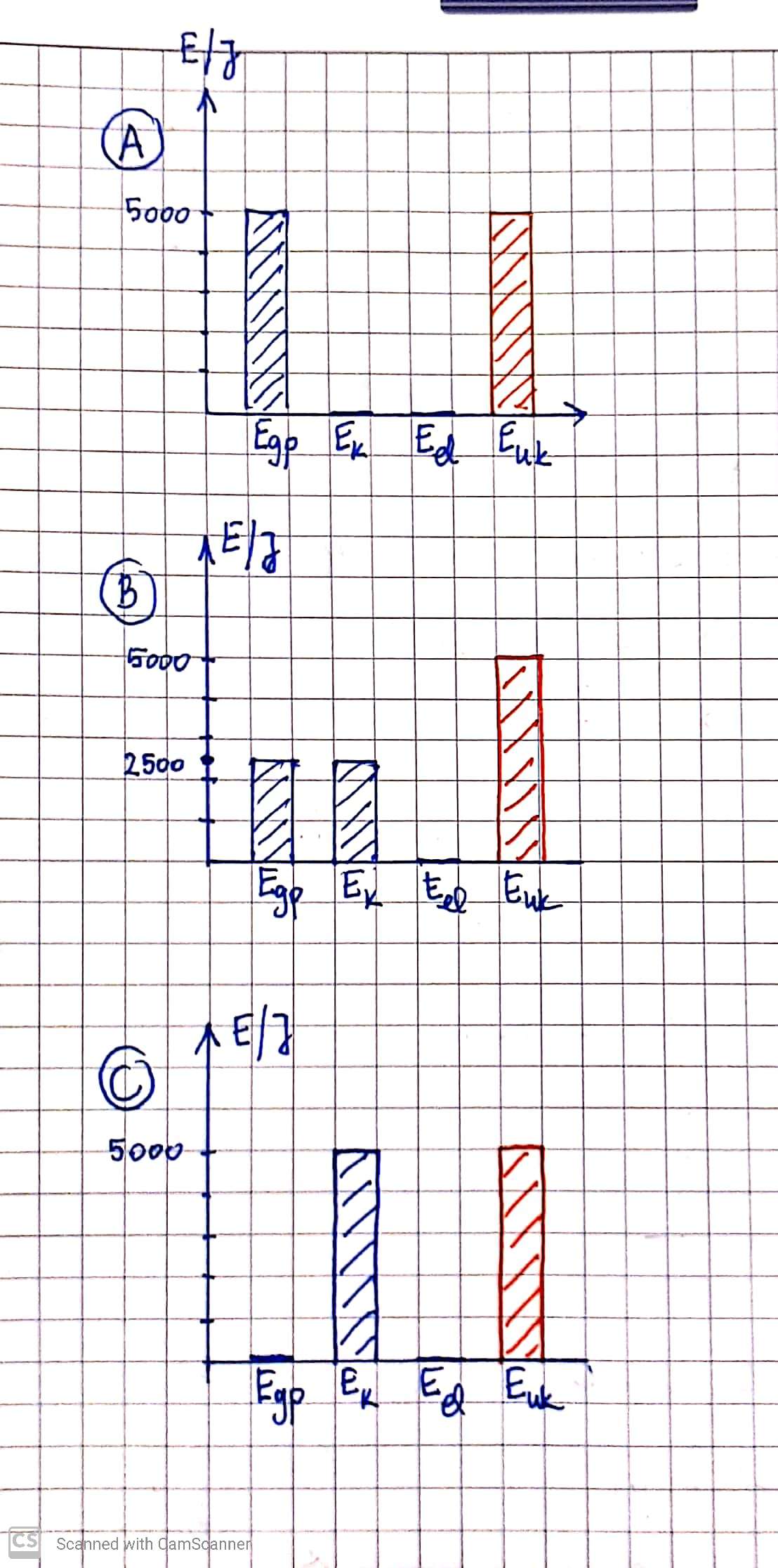 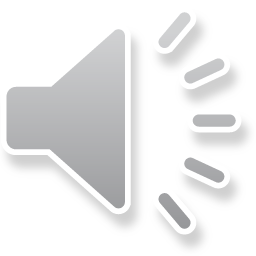 Zadatak 5. Dječak mase 50 kg počne se gibati na sanjkama iz točke A u točku C. Trenje se može zanemariti. (a) Odredite gravitacijsku potencijalnu i kinetičku energiju za položaje A, B i C.(b) Prikaži te položaje sanjki s dječakom stupčastim dijagramom energija.
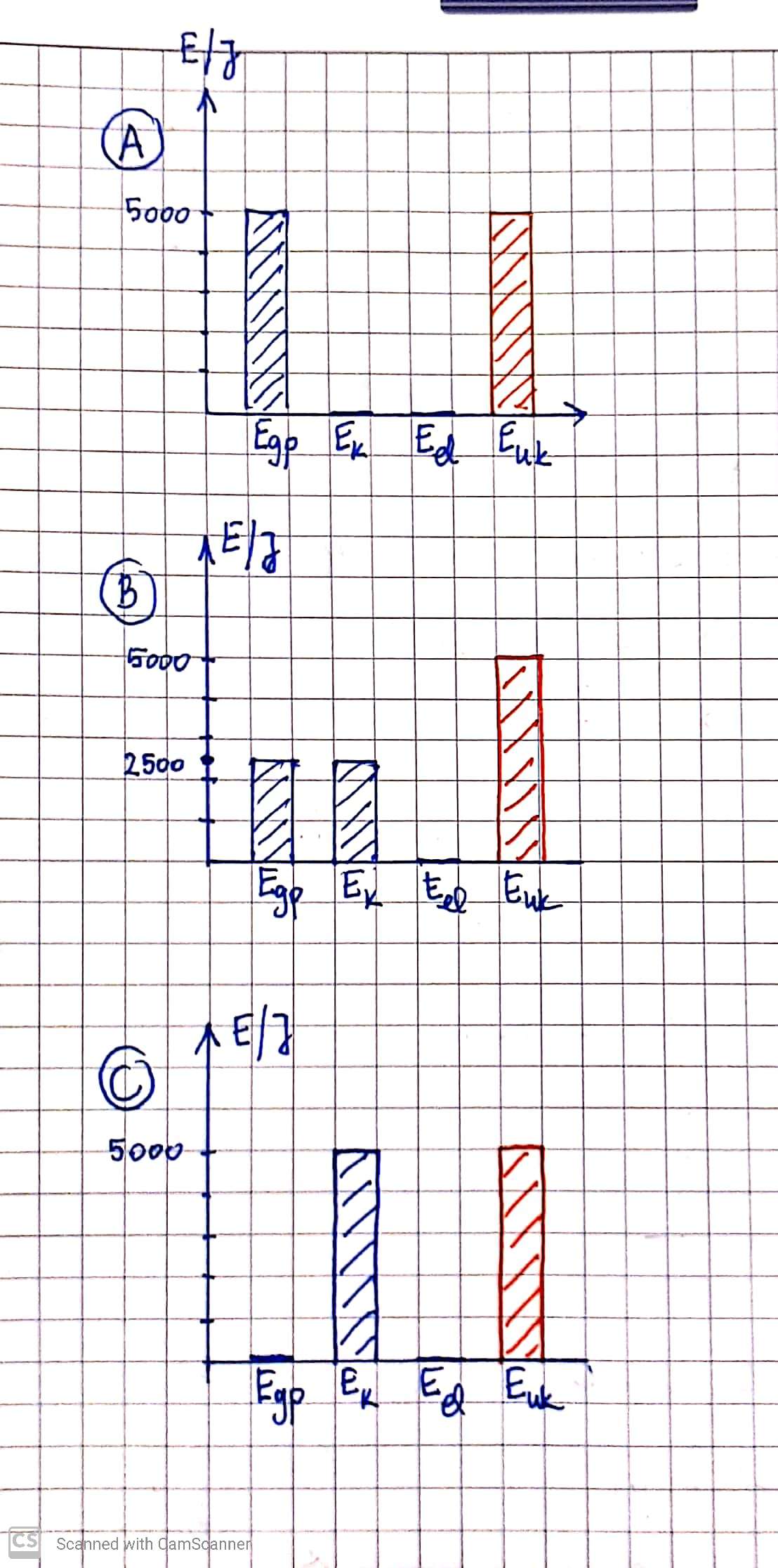 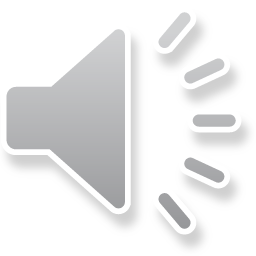